AlgorithmsCSE 120 Spring 2017
Instructor: 	Teaching Assistants:
Justin Hsia	Anupam Gupta, Braydon Hall, Eugene Oh, Savanna Yee
Don’t run commercials designed to trigger smart assistants
A well-known fast food chain – let’s call them Kurger Bing – is debuting a new 15 second ad today set to start running nationally. [Some dude] explains that he doesn’t have the time to fully explain an iconic hamburger to you.
He’s going to use your smart home assistant. Google Home, in this case. “OK Google,” he addresses the camera, asking a question designed to trigger devices across the country, reading the first few sentences of the foodstuff’s Wikipedia entry.
The ad is an inevitability. Someone was bound to get there, and the folks at Kurger Bing beat everyone to the punch. For the company, it’s a way to extend advertising beyond the screen.
https://techcrunch.com/2017/04/12/no-thank-you/
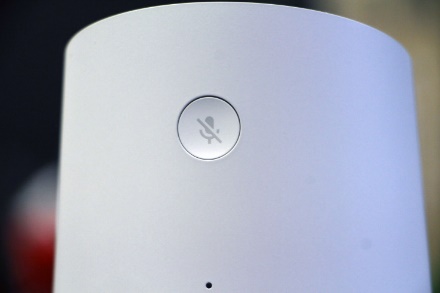 Administrivia
Assignments:
Jumping Monster due Saturday (4/15)
Mice and Predator due Sunday (4/16)
Creativity Planning due Tuesday (4/18)
Find a partner, come up with two proposed programs
2
Outline
Algorithms
Examples of Algorithms
Specifying Algorithms
3
Definition
An algorithm is “any well-defined computational procedure that takes some value, or set of values, as input and produces some value, or set of values, as output.”“An algorithm is thus a sequence of computational steps that transform the input into the output.”

From textbook Introduction to Algorithms (link)
Algorithm
(well-defined computational procedure)
Inputs
Outputs
4
Computational Problems
5
Early Algorithms
The concept of algorithms pre-dates computers
Dances, ceremonies, recipes, and building instructions are all conceptually similar to algorithms

Mathematical algorithms go way back:
Babylonians defined many fundamental procedures ~3600 years ago, more formal algorithms in Ancient Greece
Al-Khwarizmi laid out many algorithms for computation using decimal numbers
You implicitly use hundreds of numerical algorithms!

Nature runs algorithms (e.g. genes and development)
6
Properties of Algorithms
7
Outline
Algorithms
Examples of Algorithms
Specifying Algorithms
8
Algorithms You’ve Seen
Draw a square using lines

Make a character move into place on the screen

Make a multi-colored grid of animals

… and many more!
9
An Algorithm You’ve Seen Before
Multiplying two numbers:



Another multiplication algorithm?
Common core “box” method:
2
 23
x 7
161
20 +  3_
7
140
21
140+21=161
10
Algorithm Demo Time
I need 10 brave(?) volunteers to join me at the front of the class!
7 of you are numbers (grab a sheet of paper)
3 of you will represent algorithms
11
1) Find the Smallest Number in a List
Input:  	6 numbers in a given order
Output:	The index of the smallest number

Example:  {6, 3, 5, 1, 2, 4} would output 4, since the smallest number is in the 4th position

Algorithm:
Write the index 1 on the board (smallest so far)
Check each person 1-by-1; if number is smaller, then write the number on the board and update the index
12
2)  Search an Unordered List
Input:  	6 numbers in a given order, desired number
Output:	Yes/True if desired number is in the list, 		No/False otherwise

Algorithm:
Check each index starting from 1 for desired number
If equal, 	report True
If not equal, move on (don’t report)
If done with numbers, then report False
13
3)  Sort an Unordered List
Input:  	6 numbers in a given order
Output:	The same list, but now in numerical order

Example:	{6, 3, 5, 1, 2, 4}  would output  {1, 2, 3, 4, 5, 6}

Algorithm:
Find the smallest number (algorithm 1) and move to the front of the list
Repeat this entire procedure, but for the rest of the list (recursion!)
This algorithm is called Selection Sort
14
4)  Find Median of a List
Note:  This is an actual job interview question!

Problem:  Given a list of numbers (odd length, no repeats), return the median

Example:	{9, 2, 1, 6, 3, 4, 7} would output 4

Algorithm:
Sort the list (algorithm 3)
Take the number in the middle index (N+1)/2
15
End of Demo
Round of applause for our volunteers!
16
More Famous Algorithms
PageRank algorithm
Google’s measure of the “reputation” of web pages
EdgeRank algorithm
Facebook’s method for determining what to show on your News Feed
Luhn algorithm
Credit card number validation
Deflate
Lossless data compression
RSA Encryption
Encrypt (secure) data for transmission
17
Outline
Algorithms
Examples of Algorithms
Specifying Algorithms
18
Be Specific!
A programmer’s spouse says, “Run to the store and pick up a loaf of break.  If there have eggs, get a dozen.”

What happens?
The programmer comes home with 12 loaves of bread!

Algorithms need to be expressed in an unambiguous way for all participants
19
Ways to Express Algorithms
Many ways to specify an algorithm:
Natural Language (e.g. English, 中國) or Pseudocode
Easy for humans to understand, but can be ambiguous or vague
Visual and text-based programming languages (e.g. Scratch, Processing)
Have an exact meaning with no ambiguity
Can be run on a computer
Other information-conveying ways
e.g. flowcharts or pictures
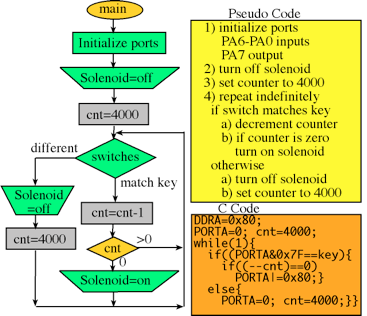 20
Google Query
From Larry Page and Sergey Brin’s research paper The Anatomy of a Large-Scale Hypertextual Web Search Engine
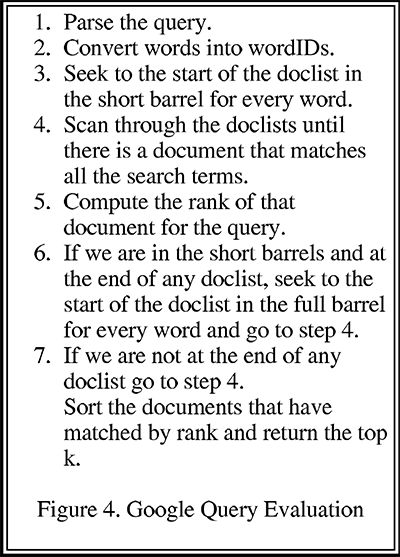 21
Implementations
If we specify an algorithm using code in a programming language, we say that the code implements the algorithm
A function or program that can be run on a computer

Example:  Find index of smallest in list
Algorithm 1 of demo
Pseudocode/natural language
Function in Processing
Implementation
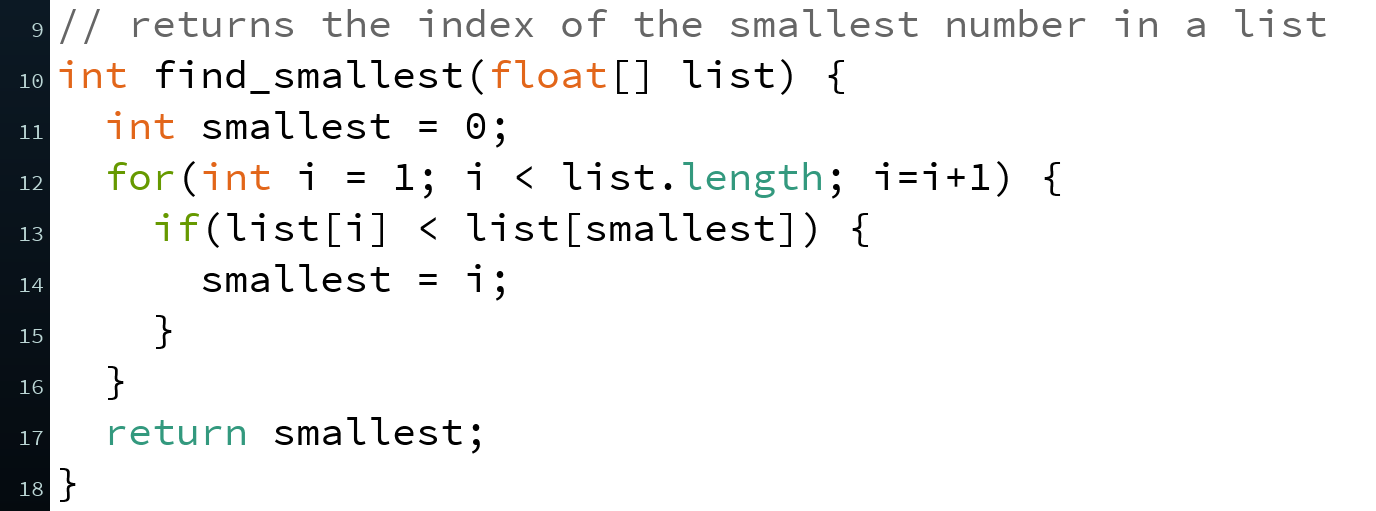 22
Which Language to Use?
Different languages are better suited for expressing different algorithms
Some languages are designed for specific domains, and are better for expressing algorithms in those domains
e.g. Unix shell scripts, SQL, HTML
Language choice can affect things like efficiency, portability, clarity, or readability
Clarity and readability are VERY important considerations
Doesn’t affect existence of algorithmic solution
23
Programming Languages
Programming language sweet spots:
C/C++		Code that is close to the hardware
Java/C#		Portable code
Python		Fast to write
Javascript	Great for running in web browsers
Processing	Great with visuals and interaction

Most programming languages can implement (almost) ANY algorithm
Equally “powerful”
24
Peer Instruction Question
I hand you a cooking recipe with no name – is this equivalent to a computational problem, algorithm, or implementation?
What can and can’t I do with just the recipe?
Vote at http://PollEv.com/justinh 

Computational Problem
Algorithm
Implementation
25
Summary
A computational problem is a problem statement with desired I/O relationship
An algorithm describes a computational procedure that satisfies/solves a computational problem
An implementation is an algorithm written out in a programming language (unambiguous, executable)

Properties of algorithms:
Can be combined to make new algorithms
Knowledge of existing algorithms & correctness help
There are many algorithms to solve the same computational problem
26
Summary
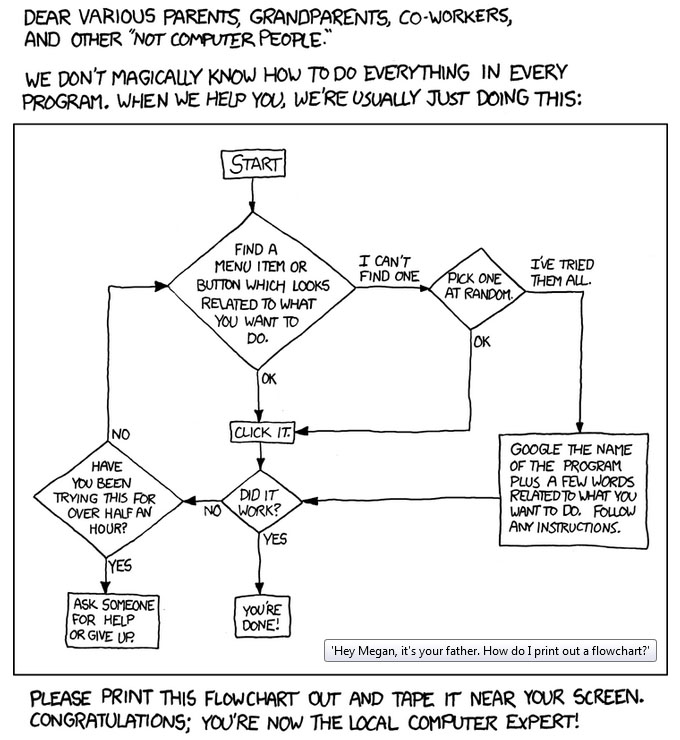 https://xkcd.com/627/
“alt” text
27